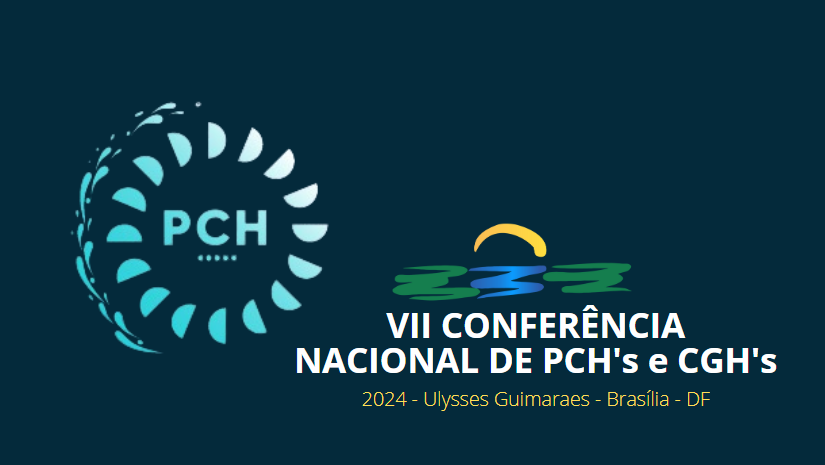 RENATA MENESCAL
Diretora Jurídica e de Regulação
ABRAGEL
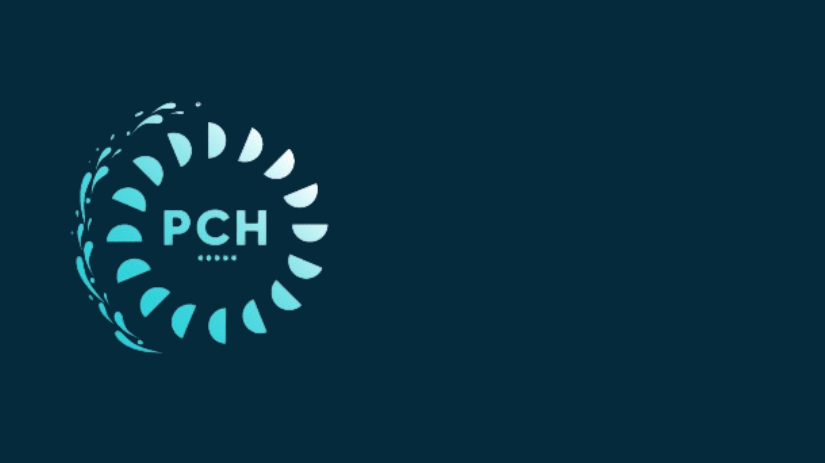 A MATRIZ ELÉTRICA BRASILEIRA E A REINSERÇÃO DAS PCHs E CGHs
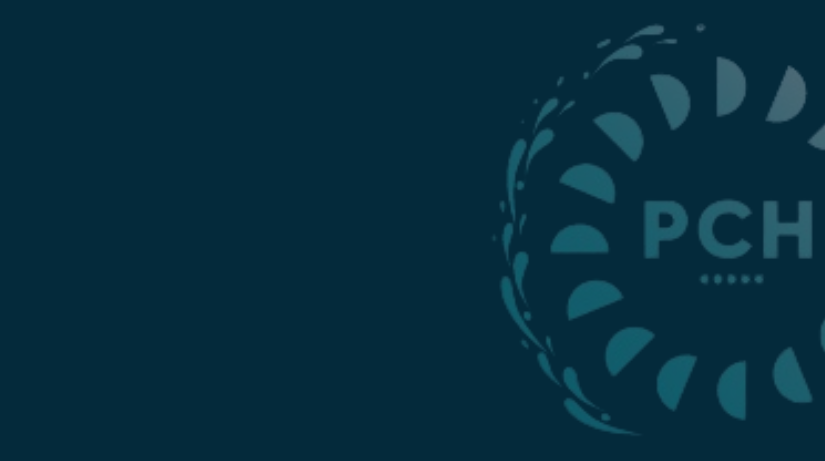 Matriz Elétrica Brasileira em Operação
Cenário Março/2024 – SIGA/ANEEL
200GW
1°Lugar
10 GW
4,7 GW
47%
4,1 GW
41%
3°Lugar
Energia Solar
Geração Hidrelétrica
Energia Eólica
124 novas usinas eólicas
174 novas usinas solares
Geração Eólica
Expansão 2023
Capacidade total instalada – Março/24
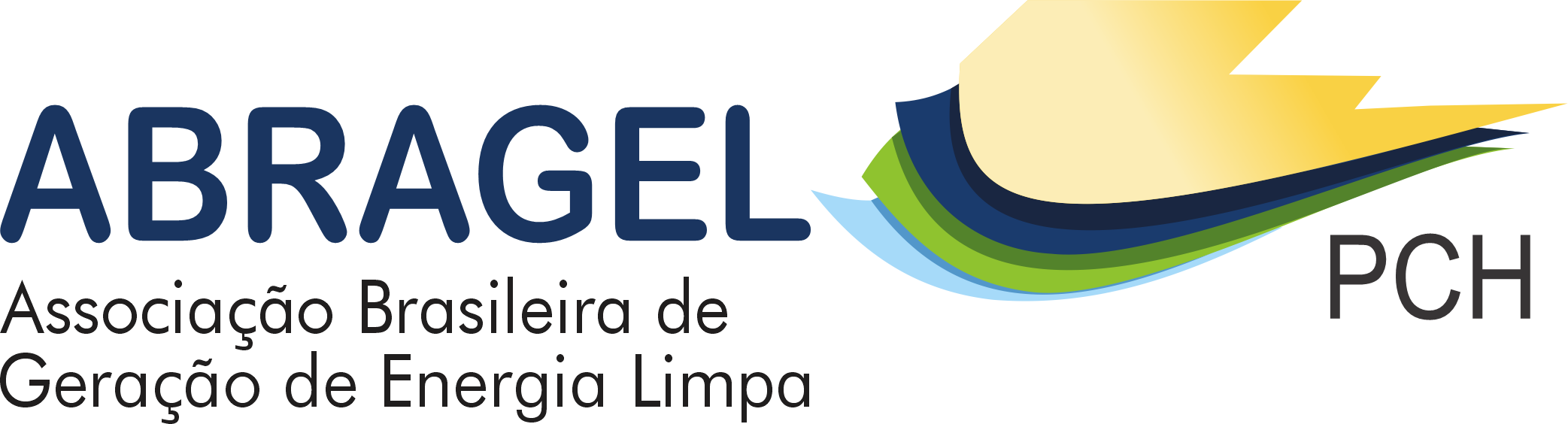 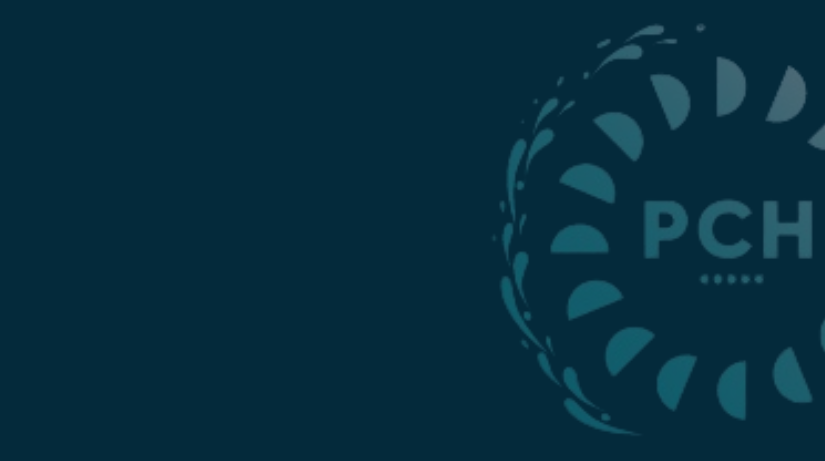 Potencial para Expansão – autorizadas até 50MW
SIGA/ANEEL – Março/2024
Potencial a curto prazo – Construção + Construção não iniciada
Construção – 445 MW  1 UHE + 24 PCHs + 11 CGHs
Construção não iniciada – 1 GW de potência outorgada  2 UHEs (<50MW) +  67 PCHs
Entraves/morosidade no licenciamento ambiental

Ações do MP ou leis contrárias à implantação de centrais hidrelétricas

Baixa demanda contratada nos leilões

Preços de energia e competitividade entre as fontes
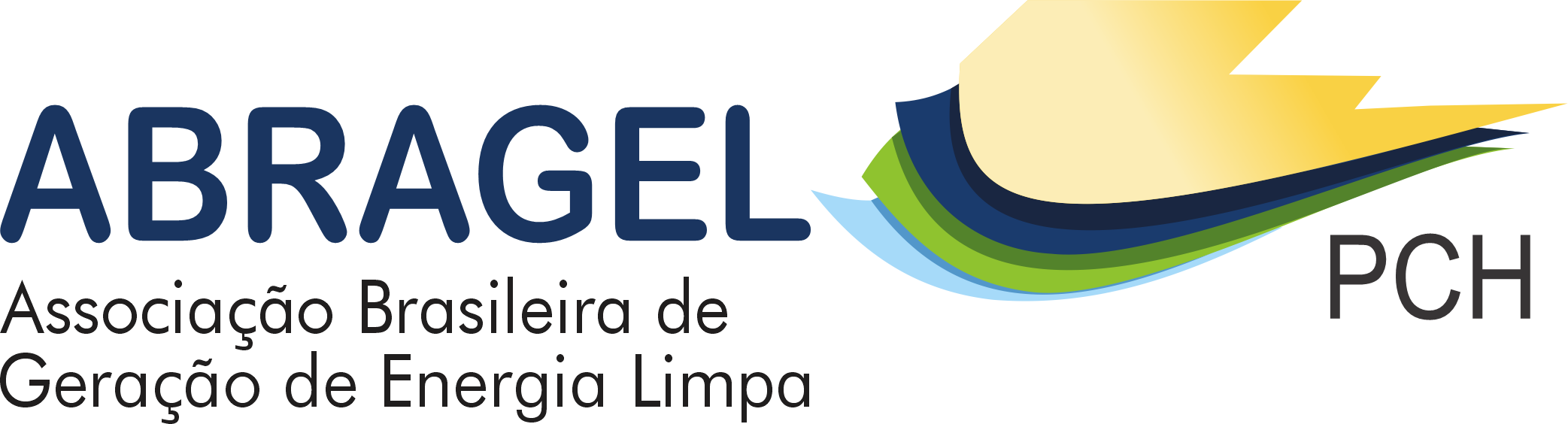 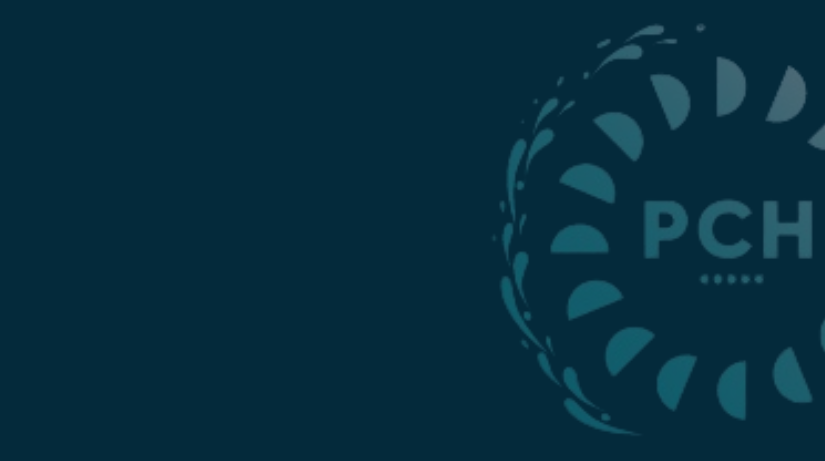 Potencial para Expansão – autorizadas até 50MW
SIGA/ANEEL – Março/2024
Potencial a médio prazo – DRS + PB aceito
DRS-PCH + Aceito PCH – 540 PCHs  7,7 GW
DRS-UHE – 29 UHEs (<50MW)  1,16 GW
Regiões Centro-Oeste, Sul e Sudeste concentram o maior potencial

Mais próximos aos centros de consumo

Flexibilidade operativa

Serão conectadas, em sua maioria, na rede de distribuição

Investimento total da ordem de 106 bilhões

Cadeia produtiva 100% nacional
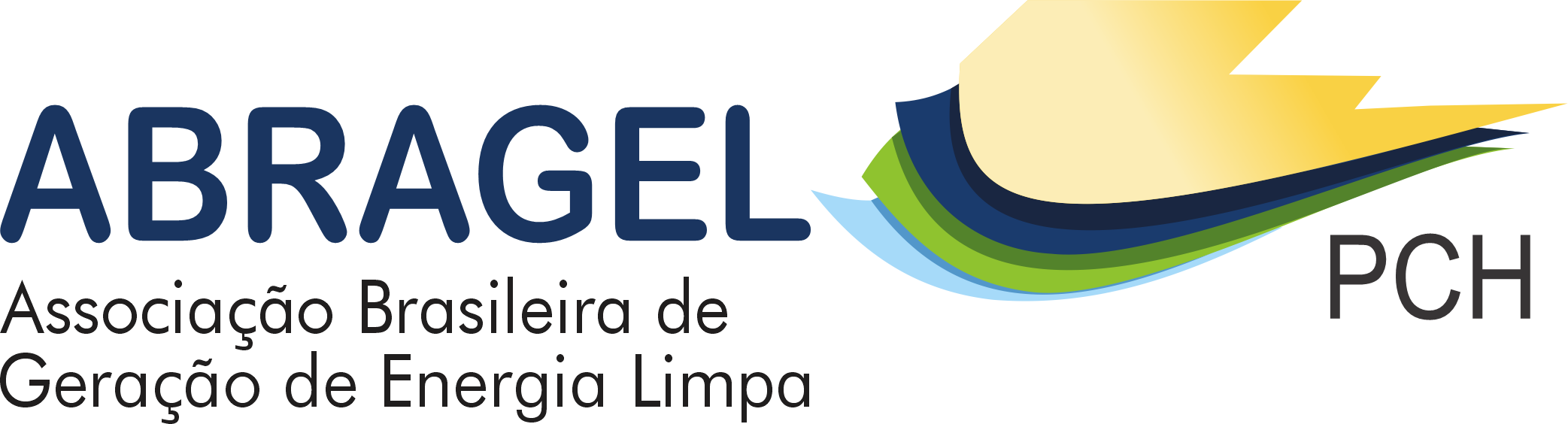 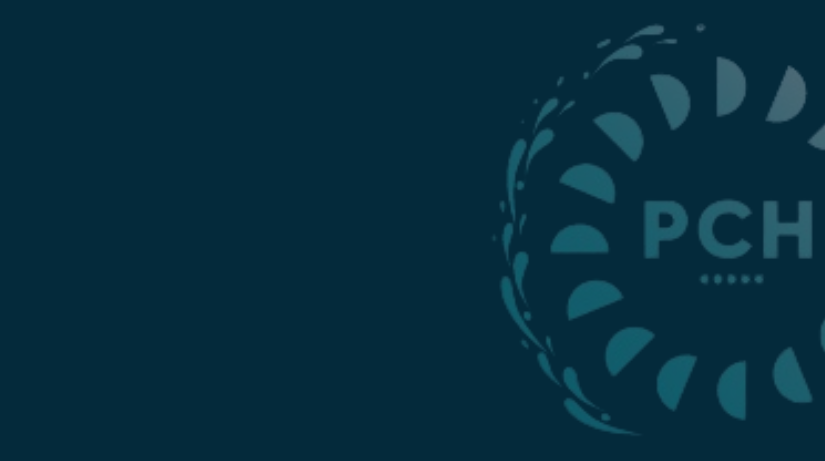 Potencial para Expansão – autorizadas até 50MW
SIGA/ANEEL – Março/2024
Potencial a curto prazo – Construção + Construção não iniciada
Construção – 445 MW  1 UHE + 24 PCHs + 11 CGHs
Construção não iniciada – 1 GW outorgado  2 UHEs (92,5 MW) +  67 PCHs (917 MW)
Potencial a médio prazo – DRS + PB aceito
DRS-PCH + Aceito PCH – 540 PCHs  7,7 GW
DRS-UHE – 29 UHEs  1,16 GW
Potencial a longo prazo – DRI + Eixo disponível
DRI-PCH + Registro Ativo PCH – 66 PCHs  937 MW
DRI-UHE – 5 UHEs  199 MW
Eixo disponível – 23 UHEs (949 MW) + 493 PCHs (5,7 GW)
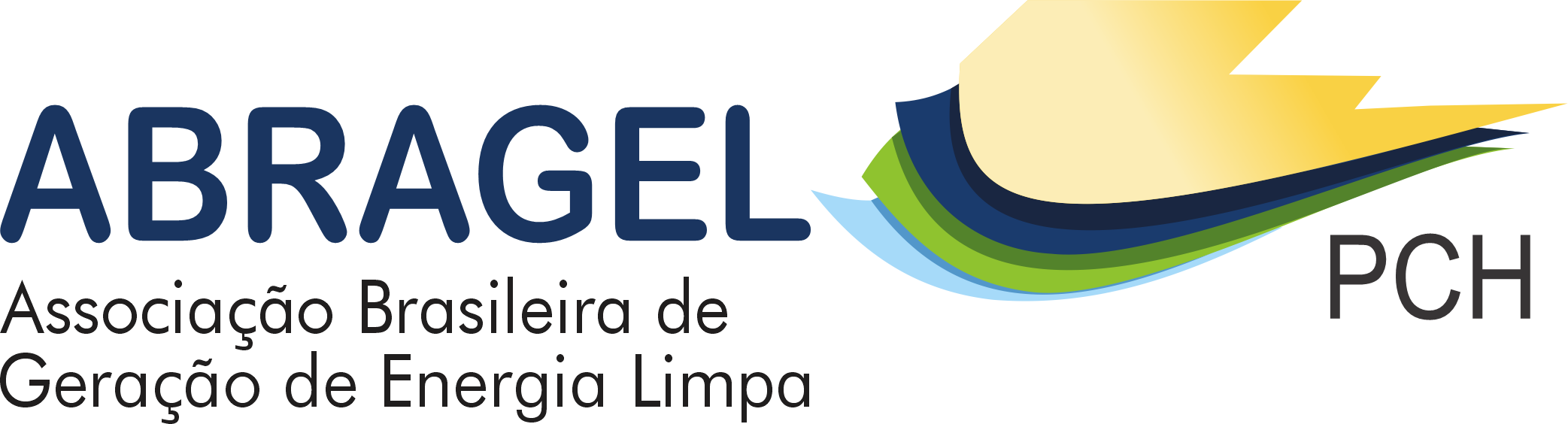 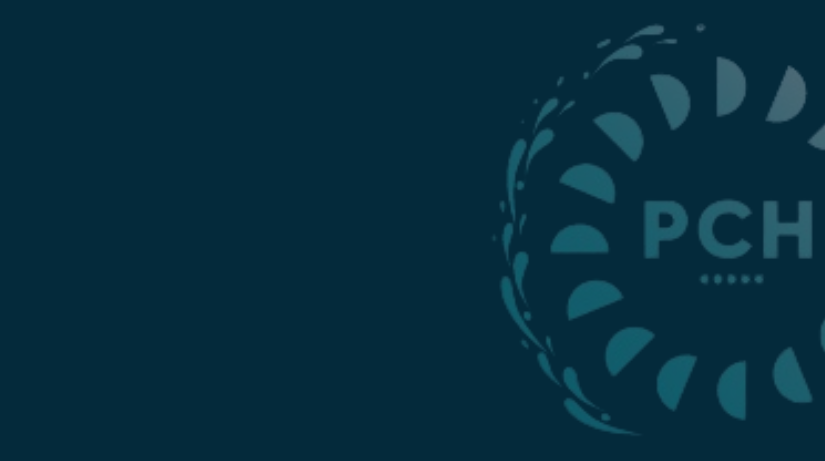 Principais Perspectivas e Desafios
Com mais de 20 anos de notória trajetória no Setor Elétrico Brasileiro, a ABRAGEL tem como principal desafio, fortalecer ainda mais a importância das Pequenas Centrais Hidrelétricas (PCHs), Centrais Geradoras Hidrelétricas (CGHs) e Usinas Hidrelétricas Autorizadas (UHEs) até 50 MW perante a sociedade e o Poder Público, com objetivo de continuar promovendo o protagonismo do segmento junto às demais fontes renováveis de produção de energia no Brasil.
Energia limpa e renovável ao menor custo para o consumidor.
Prorrogação do PROINFA como forma de reduzir a CDE e o preço da energia
Solução para o GSF das CGHs
Necessidade de política pública para energias firmes (não intermitentes)
Os desafios do Licenciamento Ambiental
Atuar para barrar leis e ações contrárias à implantação de hidrelétricas
Valorização na forma de R$/MWh dos atributos e serviços ancilares prestados pelas hidrelétricas
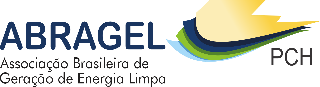 Preço comparativo entre as fontes não reflete custos para o consumidor
Papel do Planejamento na configuração da matriz elétrica
2024
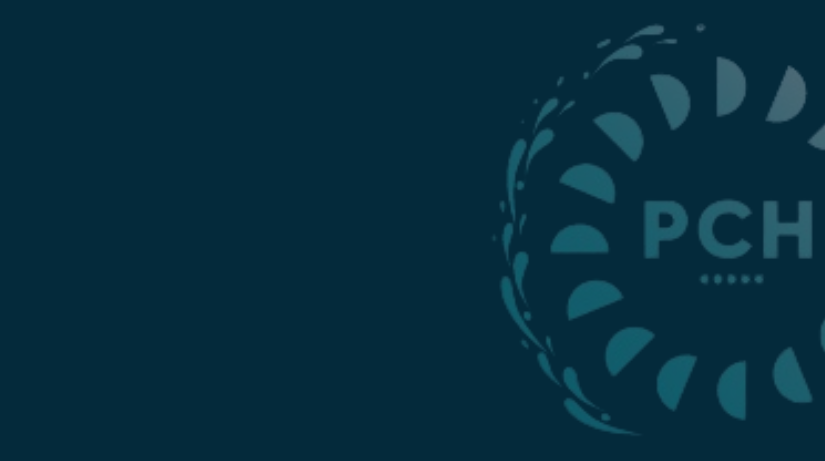 MUITO OBRIGADA
RENATA MENESCAL
+55 61 98383-0430
renata@abragel.org.br